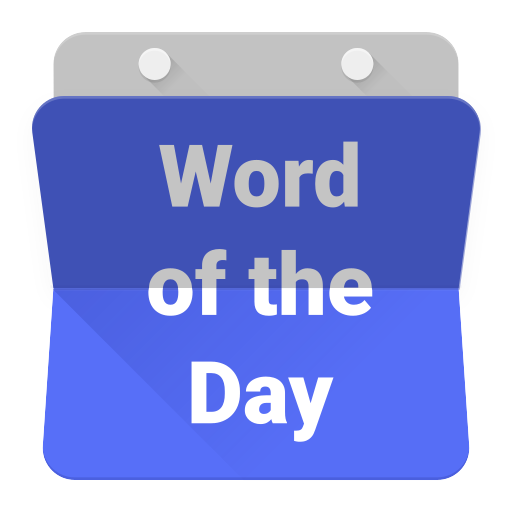 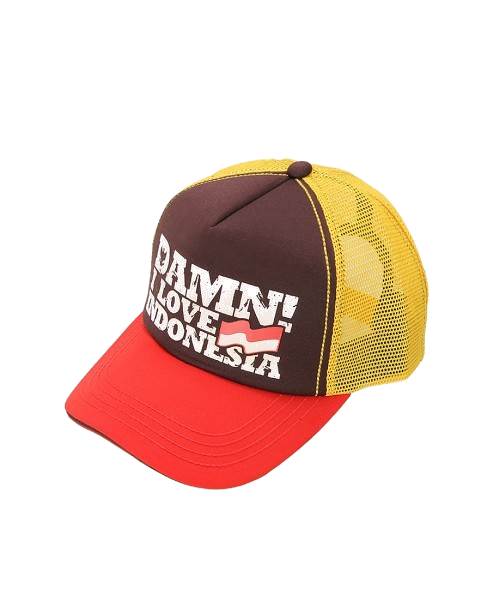 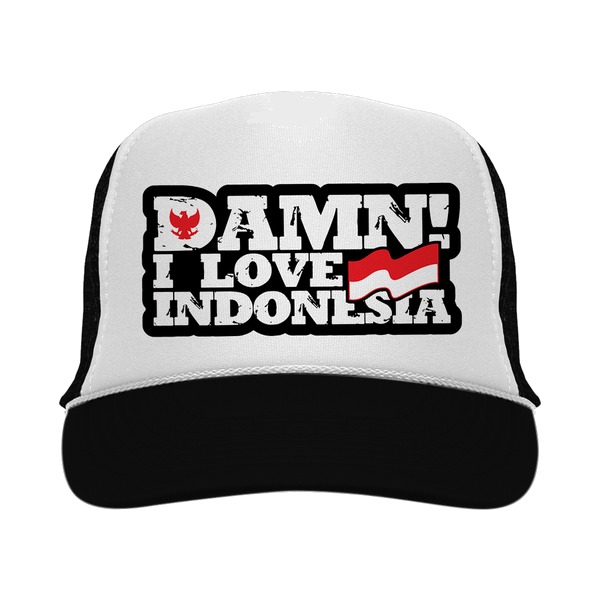 cap
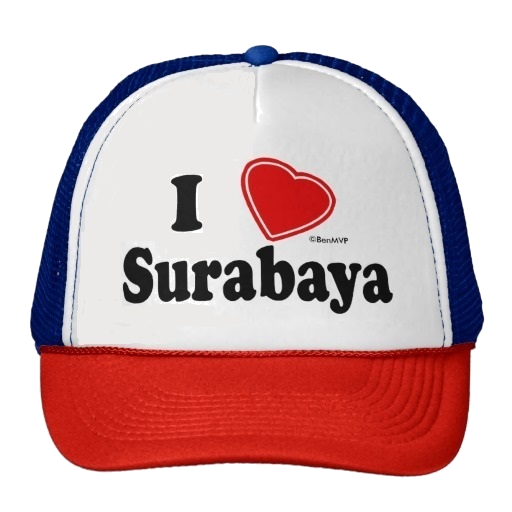 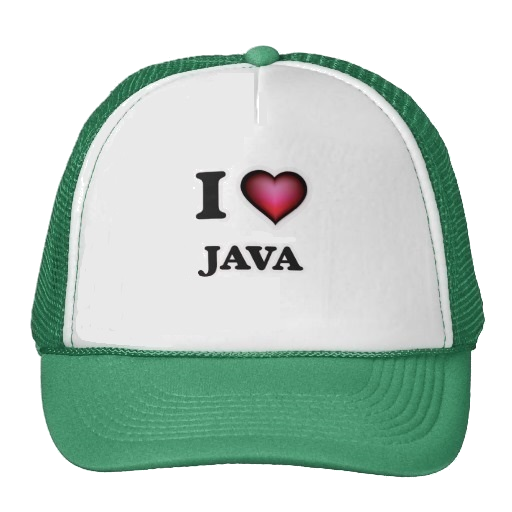 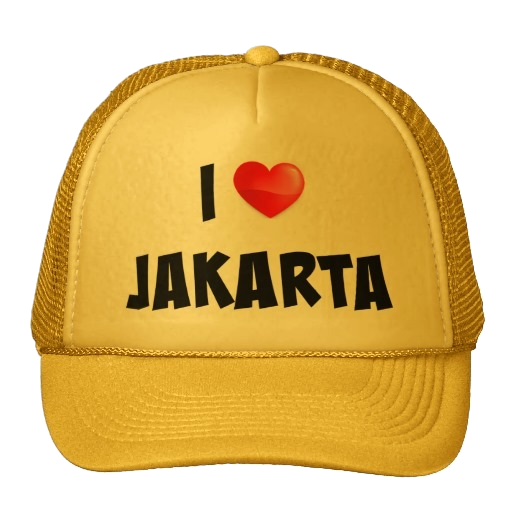 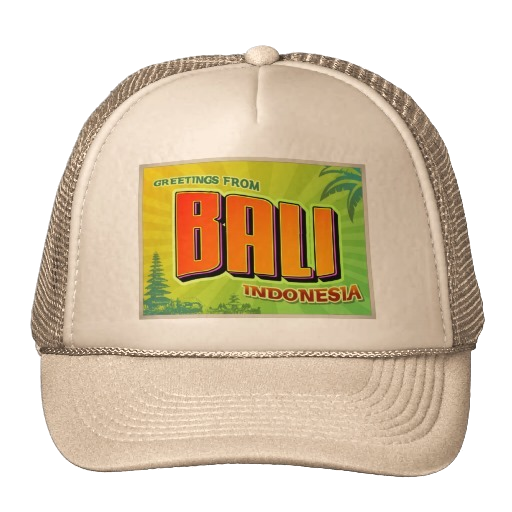 cap
I suppose you’re thinking that “cap”, pronounced  “chup”, means “cap” in Indonesian … after all, it is spelt exactly the same way!
Be a good “chap” in accepting that the noun “cap” is an ink stamp in Indonesian.
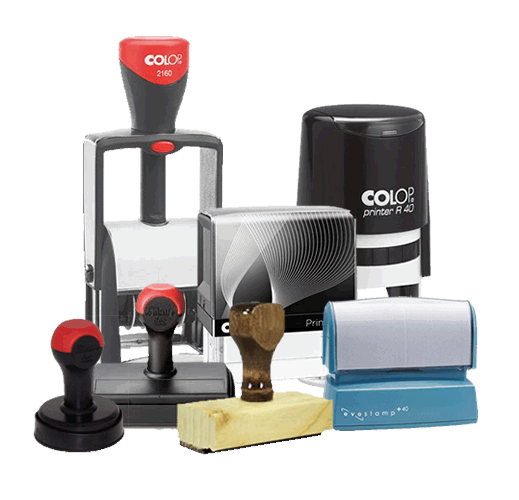 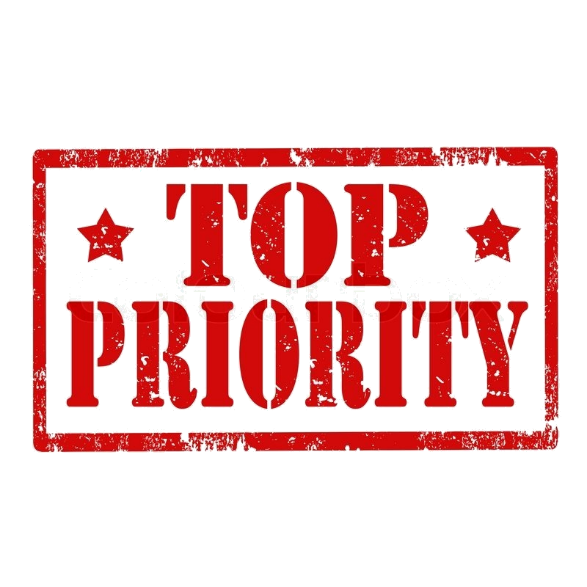 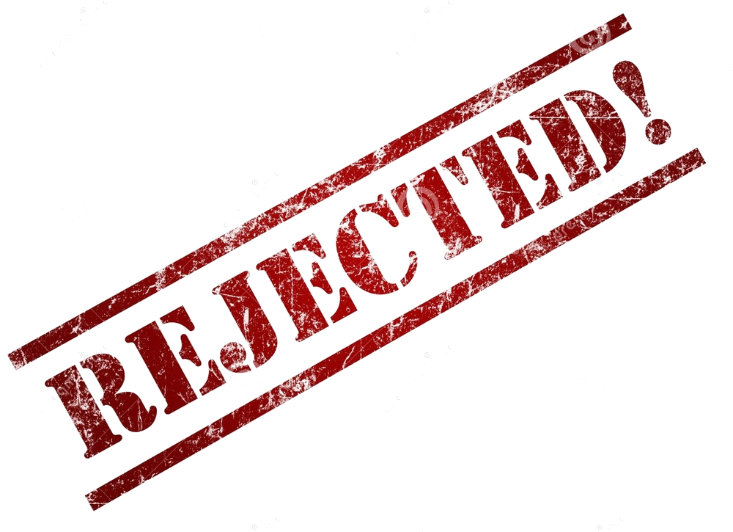 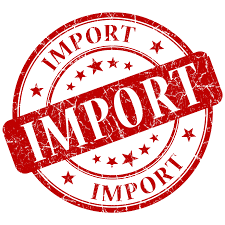 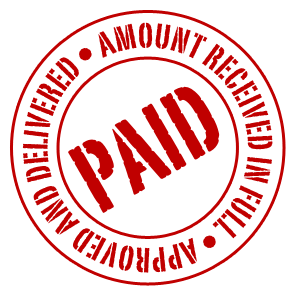 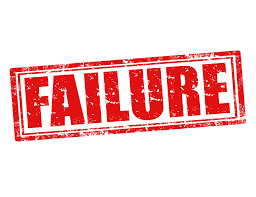 cap
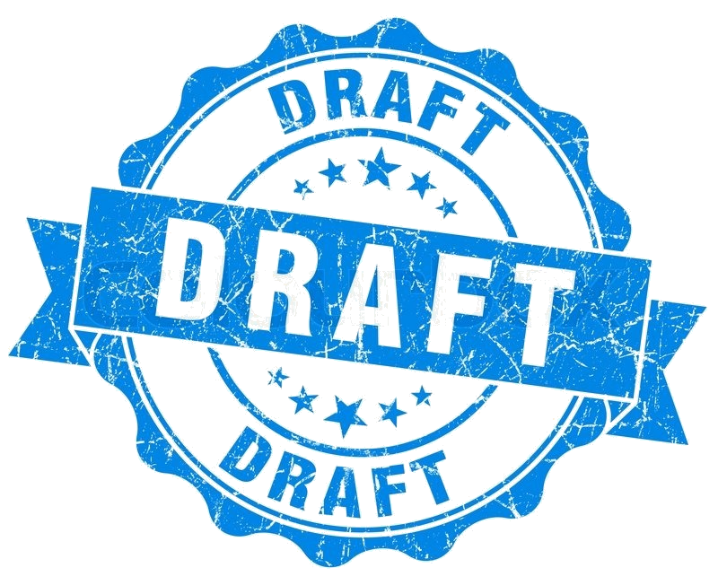 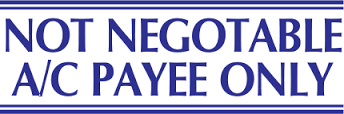 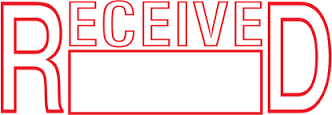 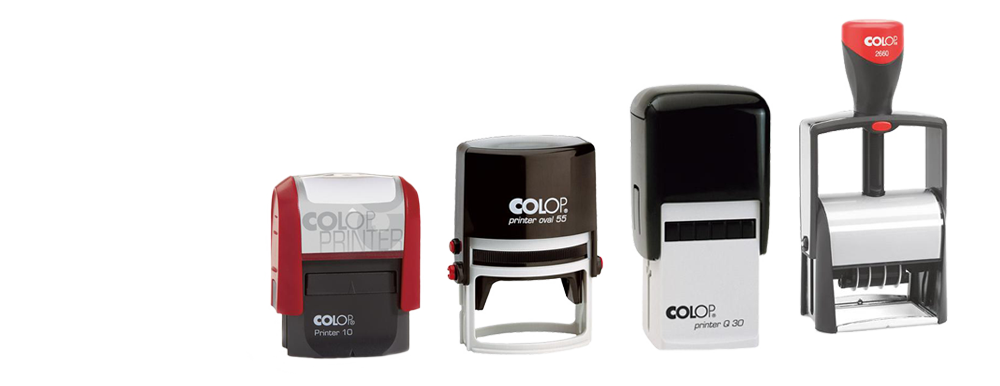 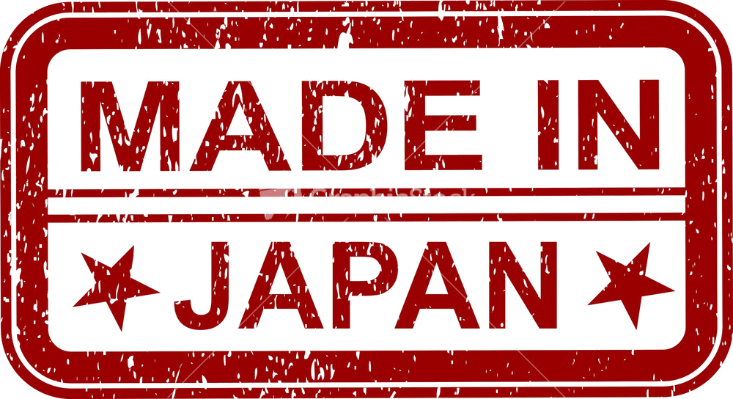 cap
I am sure we are all in agreement that Word Of The Day will the receive stamp of approval for the foreseeable future!
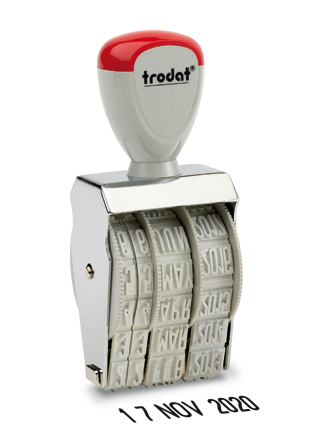 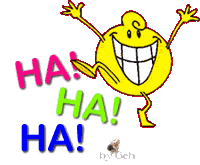 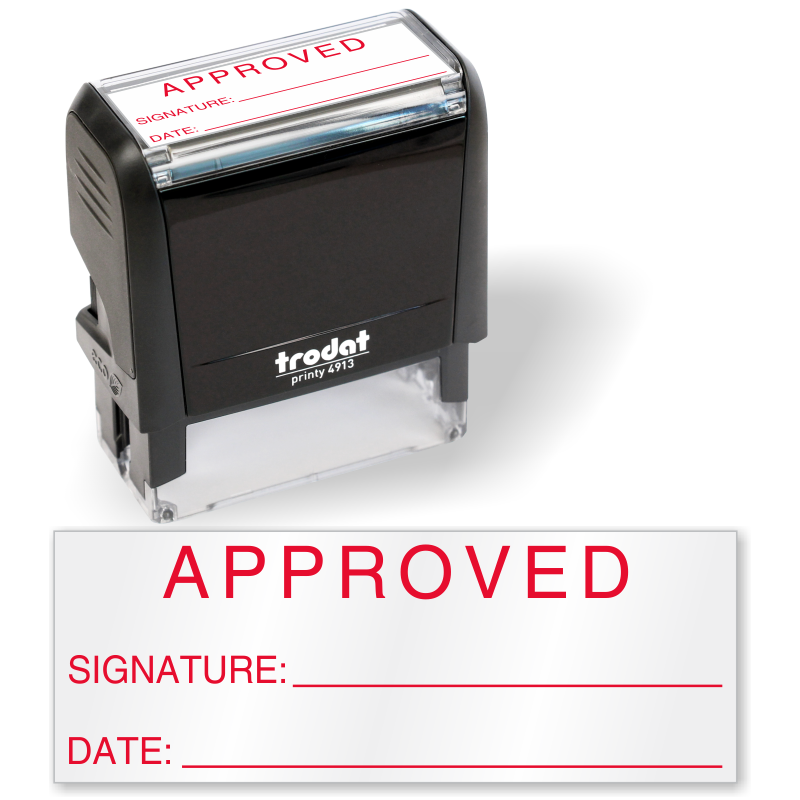 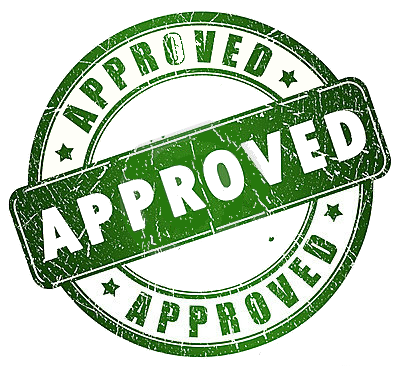 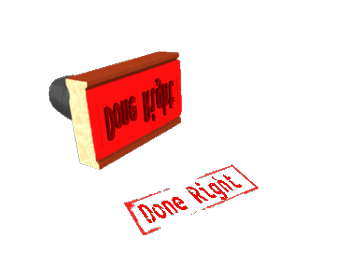